AKTUALITÁSOK A BUDAPESTI VÍZ VILÁGTALÁLKOZÓ TÜKRÉBEN
Magyar vízipari export lehetőségek 

a Magyar Vízipari Kalszter és a Fővárosi Vízművek tapasztalatai alapján
Haranghy Csaba
Fővárosi Vízművek ZRt. • www.vizmuvek.hu • vizvonal@vizmuvek.hu
Nemzetközi együttműködési „kényszerek”:
Egyszerre vagyunk alvizi és felvizi ország
Környezet szennyeződések „határtalansága”
Katasztrófavédelemi kölcsönös segítségnyújtás
Globalizáció
Fővárosi Vízművek Rt. • www.vizmuvek.hu • vizvonal@vizmuvek.hu
Budapest Water Summit
Mintegy 100 országból
1300 résztvevő (ebből 900 külföldi)

Nemzetközileg pozícionálta magát Magyarország
De ez még csak ajtó nyitás
Fővárosi Vízművek Rt. • www.vizmuvek.hu • vizvonal@vizmuvek.hu
Budapest Water Summit utó munkálatai:
250 levelet & e-mailt küldtünk ki
28 üzleti látogatást tettünk
9 üzleti delegációt fogadtunk
Fővárosi Vízművek Rt. • www.vizmuvek.hu • vizvonal@vizmuvek.hu
Célterületek meghatározása:
Az előbbiek alapján priorizáltuk
Attraktivitás
Együttműködési készség
Egybe vetettük Magyarország hivatalos külgazdasági stratégiájával
„Keleti nyitás” stratégiája
Célterületek szűkítése
Fővárosi Vízművek Rt. • www.vizmuvek.hu • vizvonal@vizmuvek.hu
Nemzetközi üzleti lehetőségek
Tanulmányok
Fejlesztési tervek / stratégiák készítése
Hidrogeológiai kutatások
K + F együttműködések
Vízveszteség csökkentése
Építési- és újjáépítési megbízások:
víztisztító művek
szennyvíztisztító művek
kutak
vízhálózat
medencék és tározók
Szolgáltatások és technológiák

nem számlázott víz csökkentése
mobil víztisztítás
audit, tanácsadás
ügyfélszolgálati megoldások
kockázatfelmérés
víznyomás-menedzsment
SCADA
munkairányítási megoldások
NO-dig kitakarás nélküli tehcnológia
biogáz hasznosítás
Fővárosi Vízművek ZRt. • www.vizmuvek.hu • vizvonal@vizmuvek.hu
Vízveszteség csökkentés
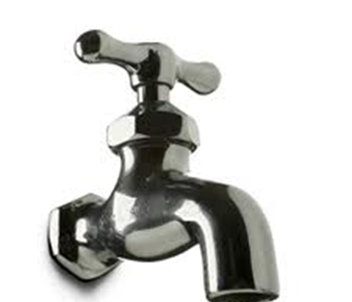 Kitermelt, de el nem adott víz
Csökkentése alapvető érdek
Kulcsprobléma a vízhiányos területeken

Okai
technológiai veszteség
üzemeltetési vízhasználat
illegális vízvételezés
kereskedelmi veszteség

Megoldás
vízveszteség elemzés
szivárgáskeresés
műszeres mérés
víznyomás-menedzsment
digitális hálózati térkép
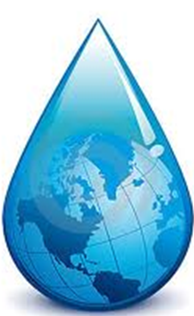 Fővárosi Vízművek ZRt. • www.vizmuvek.hu • vizvonal@vizmuvek.hu
Mobil víztisztító- és csomagoló rendszerek:
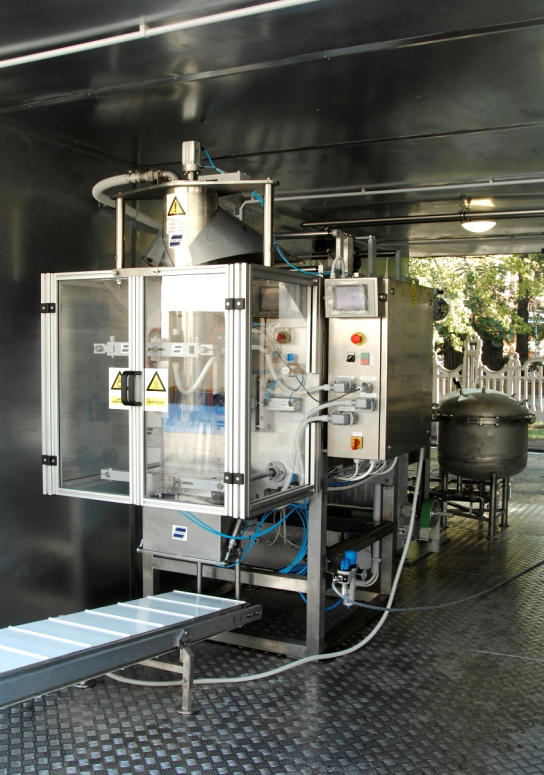 Széleskörű alkalmazhatóság
hálózati meghibásodás, ideiglenes vízhiány, természeti- és ipari katasztrófák, stb.

Mozgathatóság
EUR raklapokon, vagy 10 és 20 lábas konténerben

Moduláris struktúra, igényre szabható

Egészséges ivóvíz termelése és csomagolása bármilyen szennyezettségű élővízből
Fővárosi Vízművek ZRt. • www.vizmuvek.hu • vizvonal@vizmuvek.hu
Nemzetközi tevékenység,referenciák
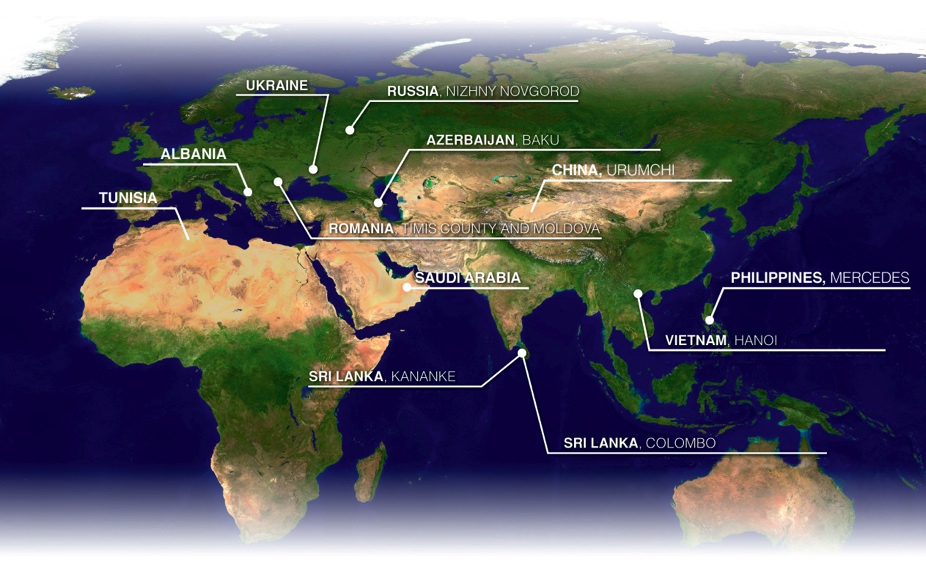 Fővárosi Vízművek ZRt. • www.vizmuvek.hu • vizvonal@vizmuvek.hu
Magyar Vízipari Klaszter
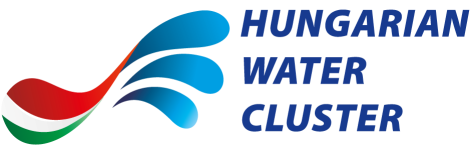 Alapítva 2008-ban
Vállalatok és szakértők a hazai vízipar minden szegmenséből

vízkezelés és víztisztítás
szennyvízkezelés (lakossági és ipari)
vízveszteség csökkentés
kitakarás nélküli technológiák a víz- és esővíz rendszerekben
esővíz kezelés
vízkutatás és kútfúrás
árvízvédelem
katasztrófa megelőzés és kezelés
vízpalackozás
kutatás-fejlesztés
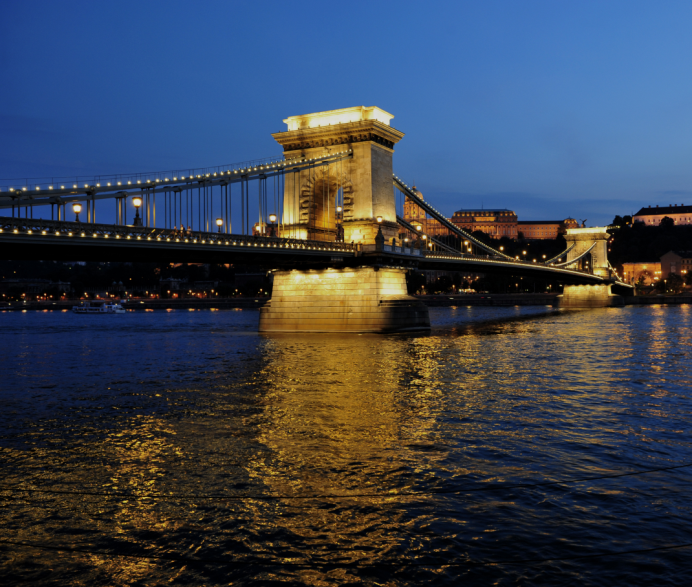 Fővárosi Vízművek ZRt. • www.vizmuvek.hu • vizvonal@vizmuvek.hu
Köszönöm a figyelmet!
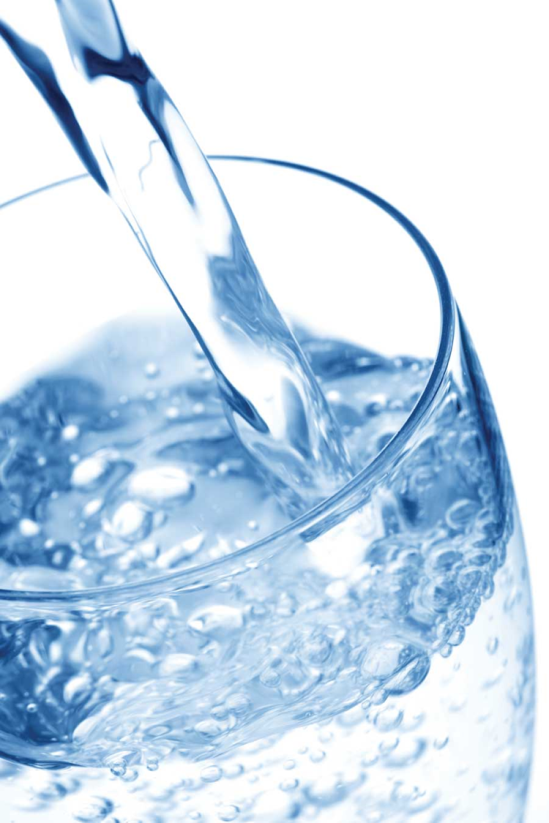 Kérdések?
Fővárosi Vízművek ZRt. • www.vizmuvek.hu • vizvonal@vizmuvek.hu